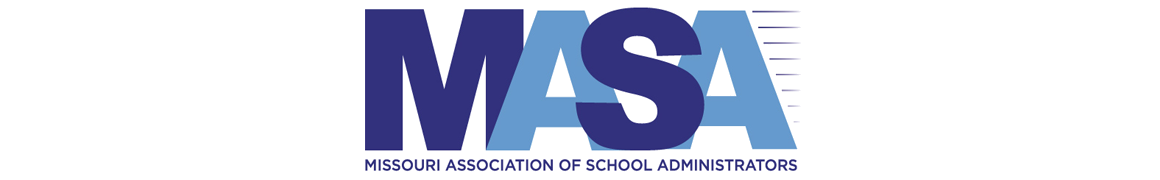 Board Relations:
A View from the Other Side of the Table
Board Relations
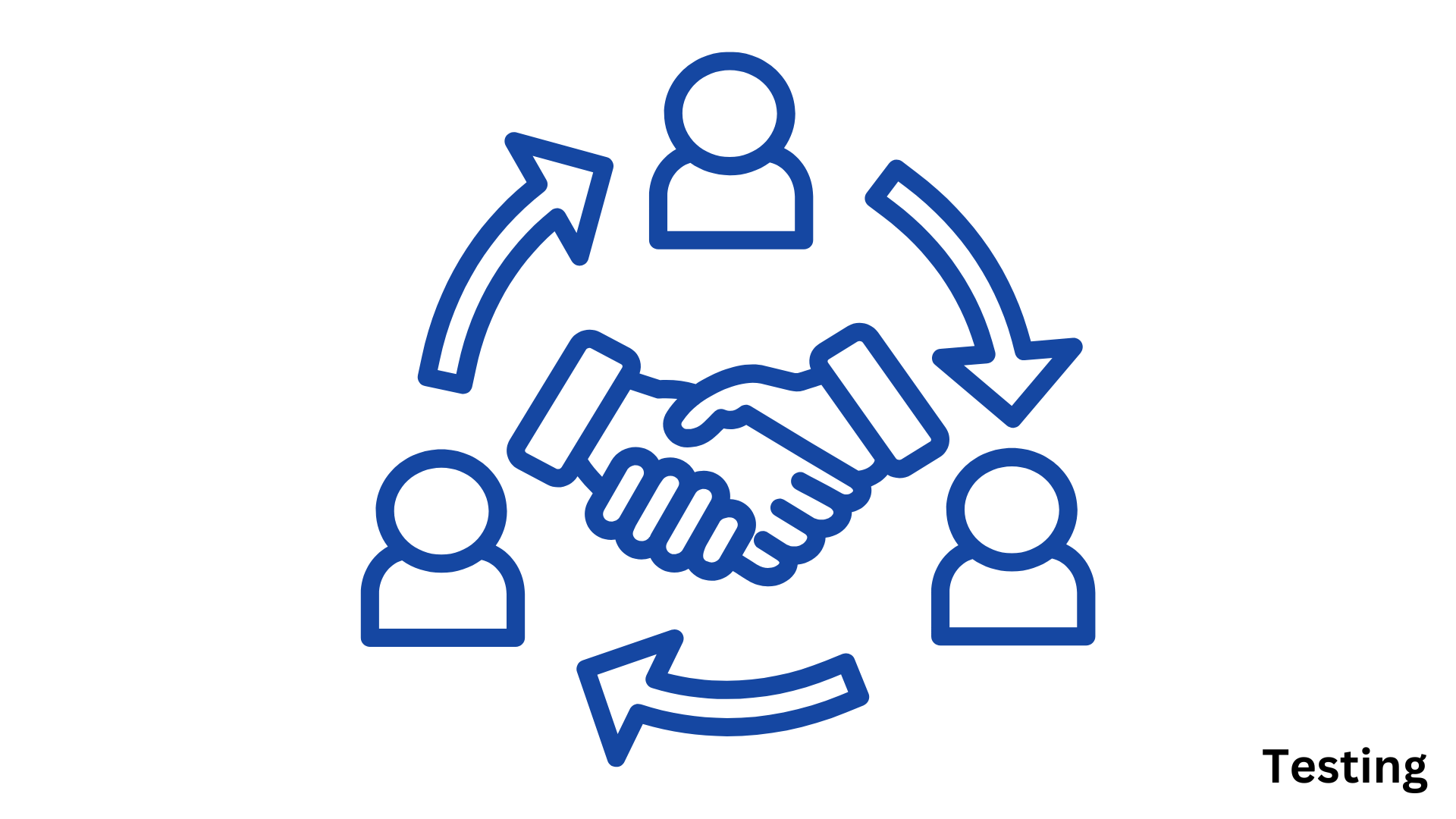 Board Relations
The best Superintendents ensure Board members are taught how to be effective as a board.
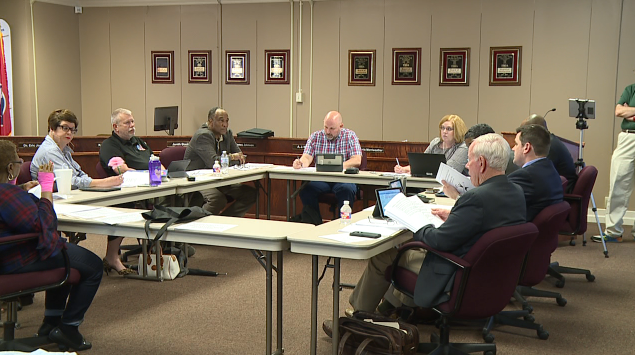 Board Relations
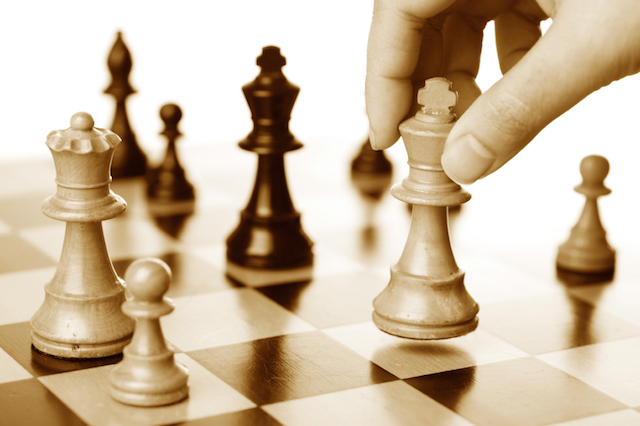 Building a strong relationship with your Board takes strategic planning on your part.
Board Relations
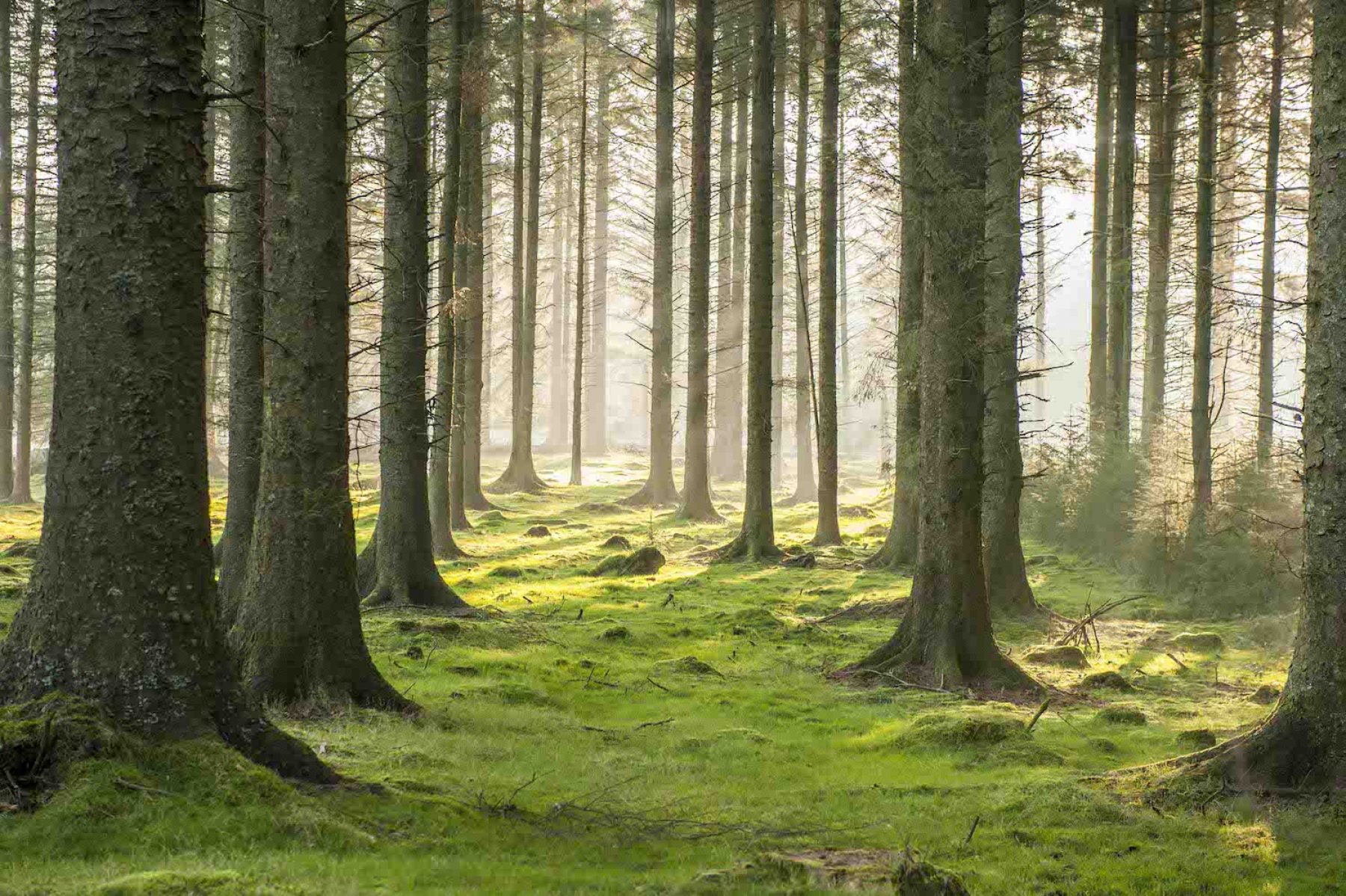 You must see the forest and  the trees.
Board Relations
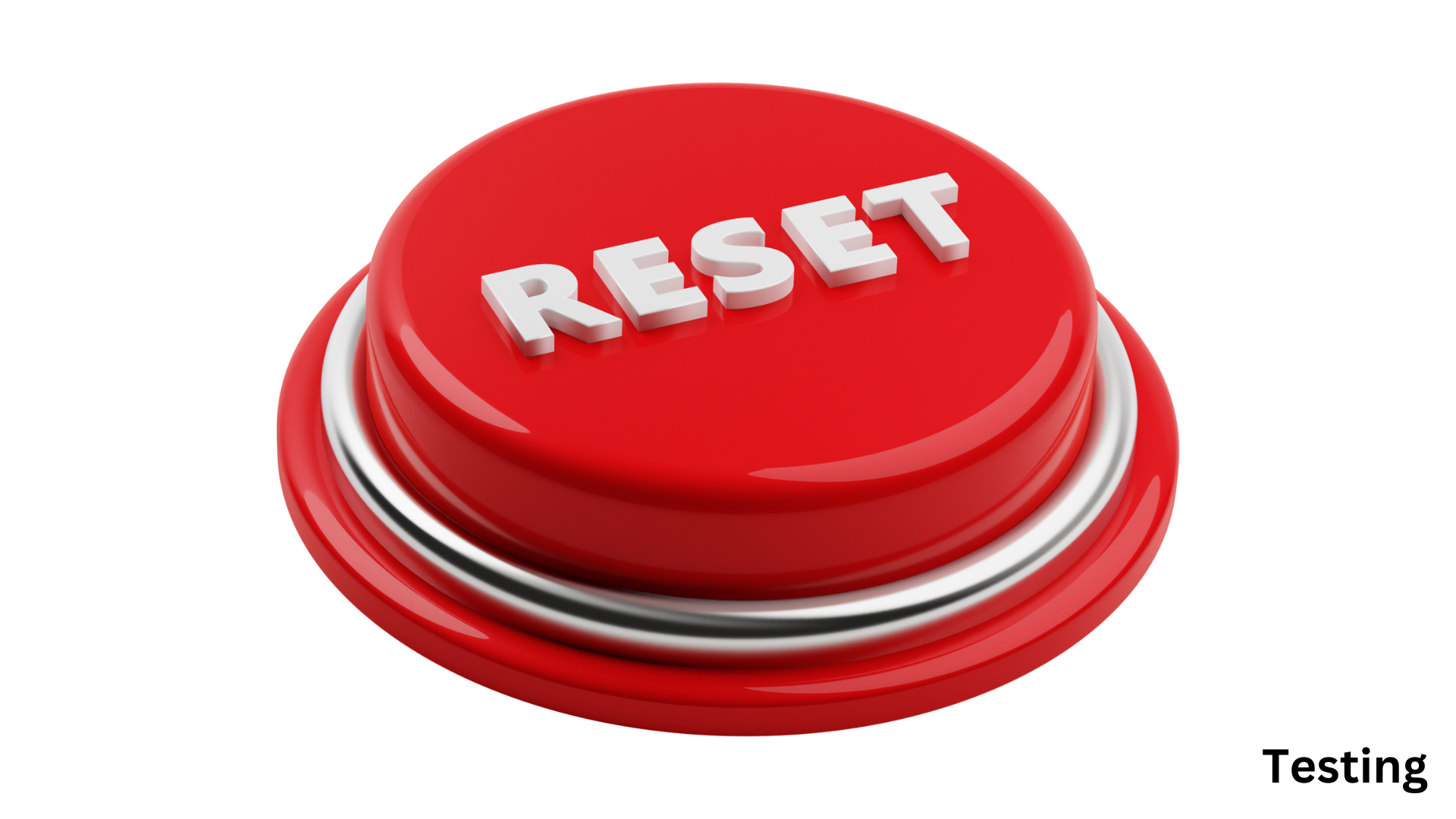 Any time you get a new Board member; you have a new Board.
Board Relations
Superintendents must take the lead in forming and maintaining a united school governance team.
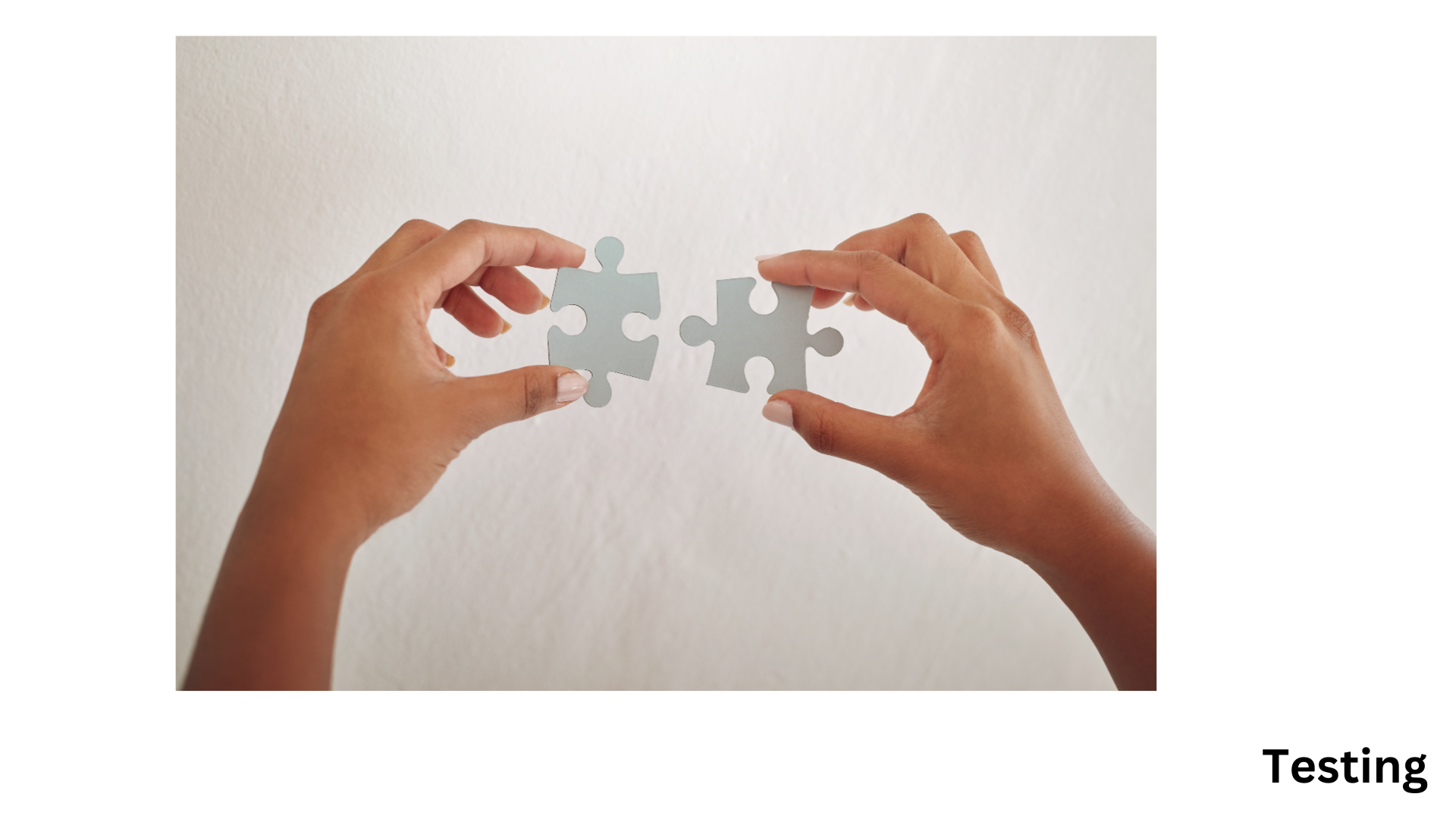 Board Relations
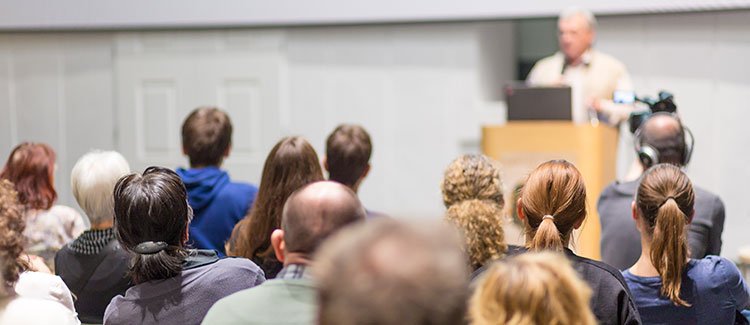 One key to your success will be learning what the community expects of its 
school Board members.
Board Relations
You should have a carefully crafted, agreed upon and well-executed plan for communications with your board.
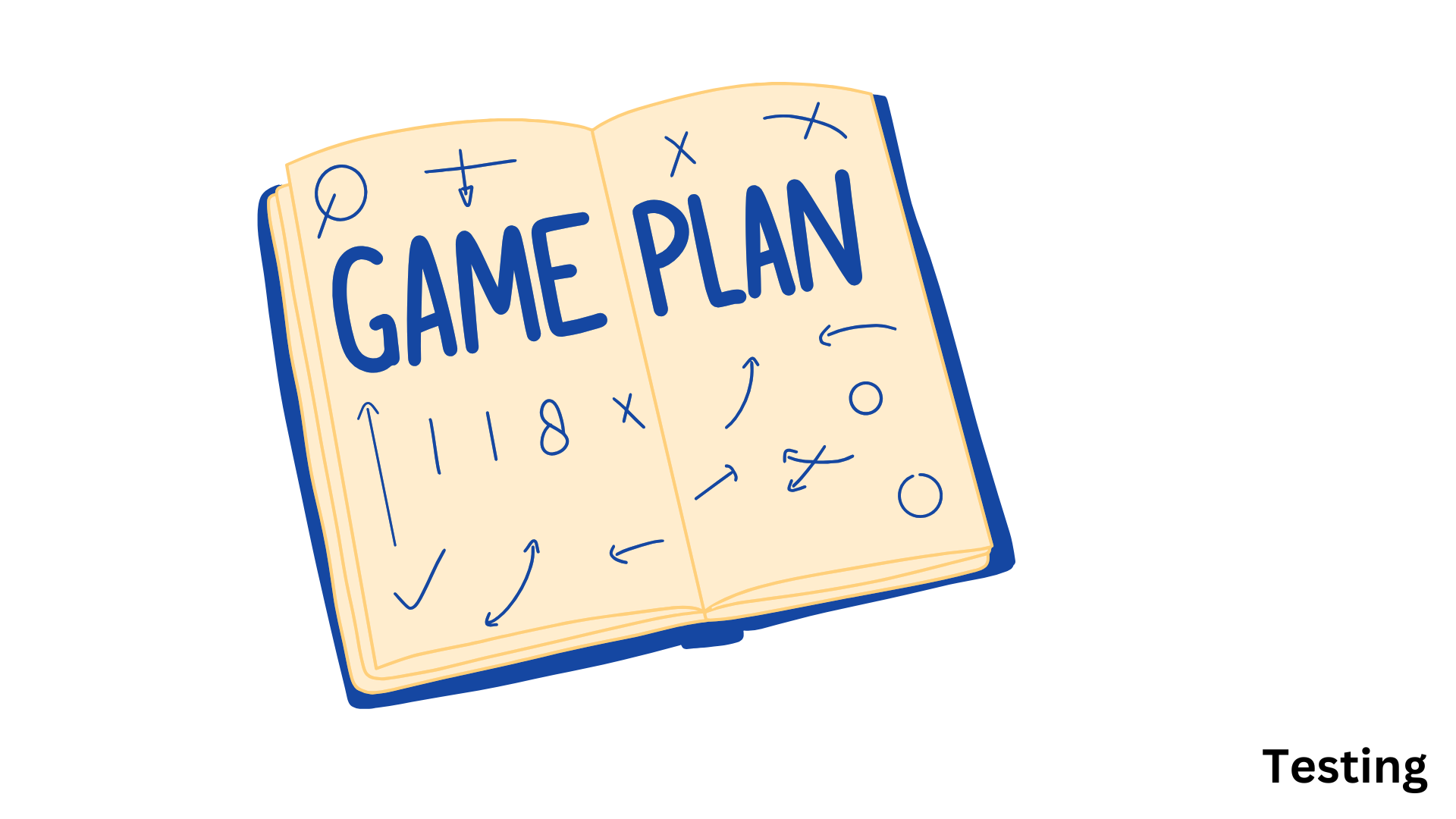 Board Relations
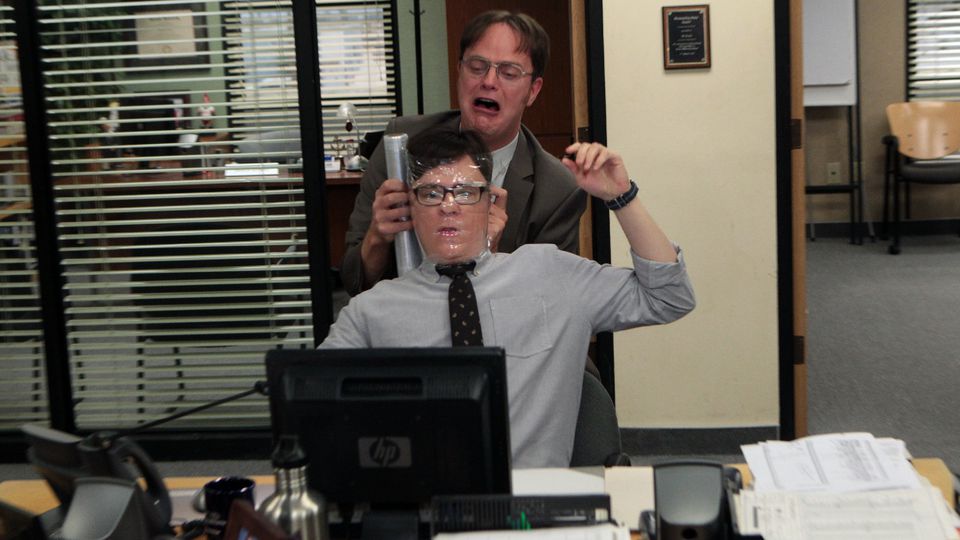 Most of the conflict between a Superintendent and the Board will arise from a misunderstanding of the respective roles and responsibilities.
Board Relations
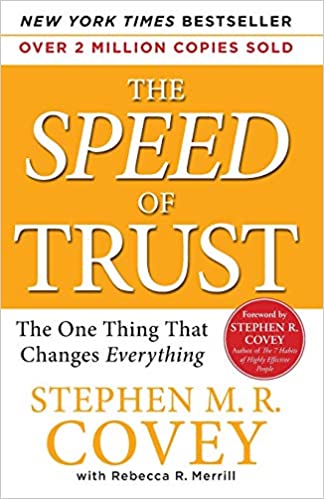 The most important relationship you will have as Superintendent is the relationship with your Board.
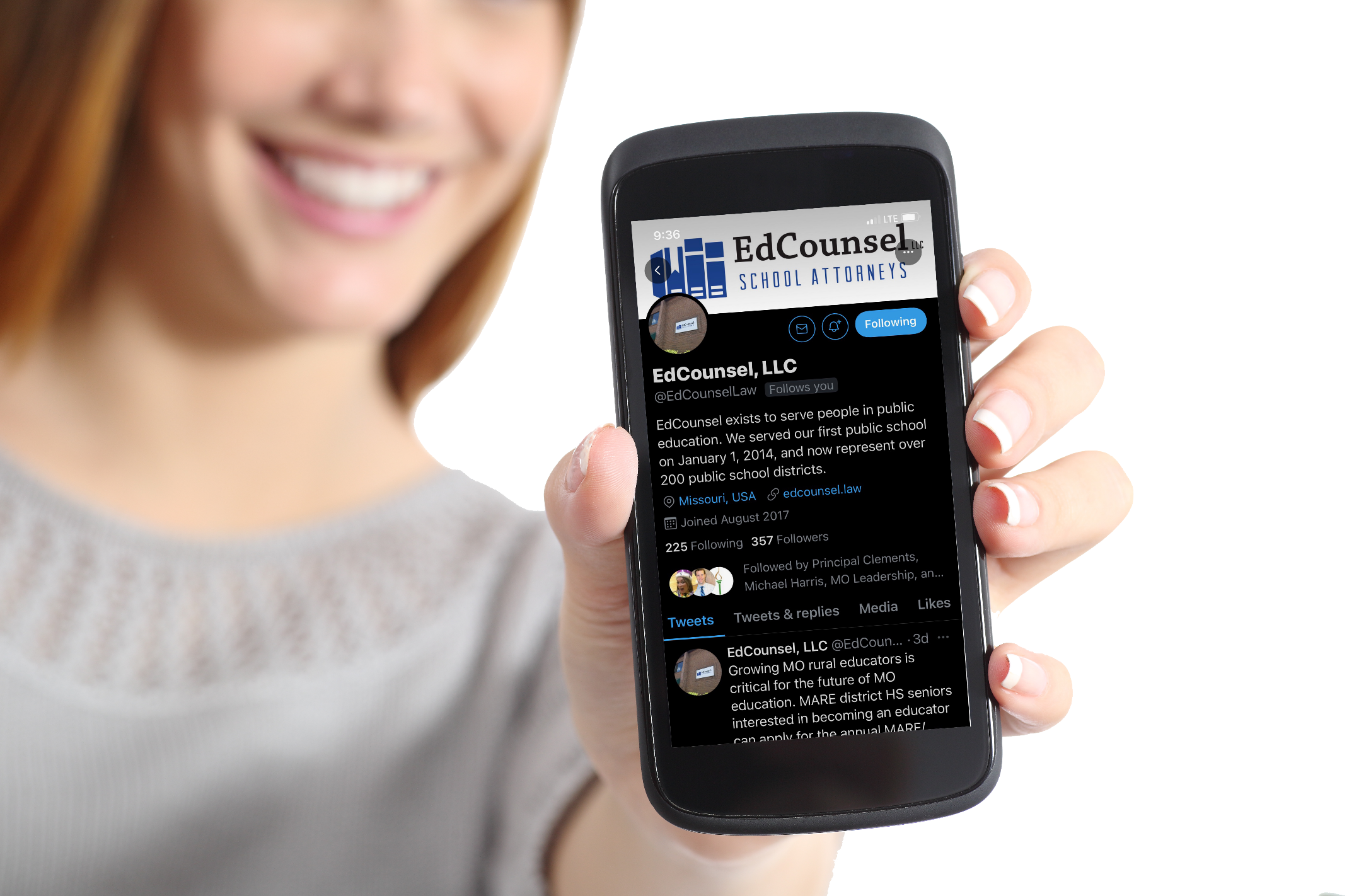 Check out our podcast!
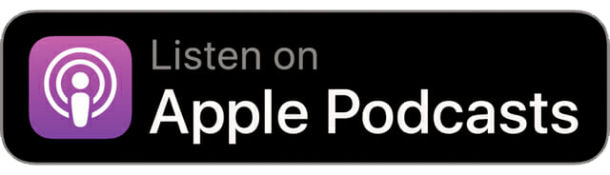 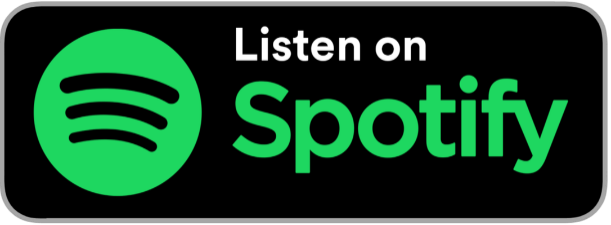 Follow us on social media!
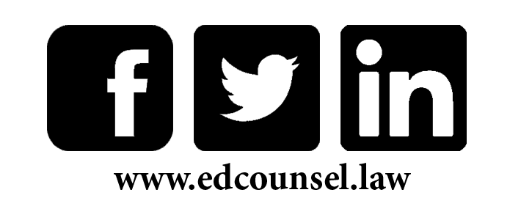 #edcounsel
#trustedcounsel
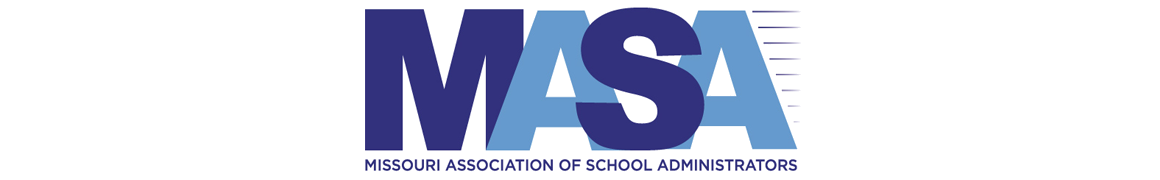 Thank you!